ECE 454 Computer Systems ProgrammingWhat is Performance
Ding Yuan
ECE Dept., University of Toronto
http://www.eecg.toronto.edu/~yuan
Before we go on…
What do you exactly mean by “performance”?
Simple program: speed -- how fast your program runs
Unix “time” command
Server program
Is “speed” the only important thing?
What is the “speed” for long running programs?
Latency vs. throughput
2
9/10/13
Ding Yuan, ECE454
Latency vs. throughput
Latency
How fast the server respond my request? 
Sometimes also called response time
Throughput
Number of requests served/unit time
Relationship?
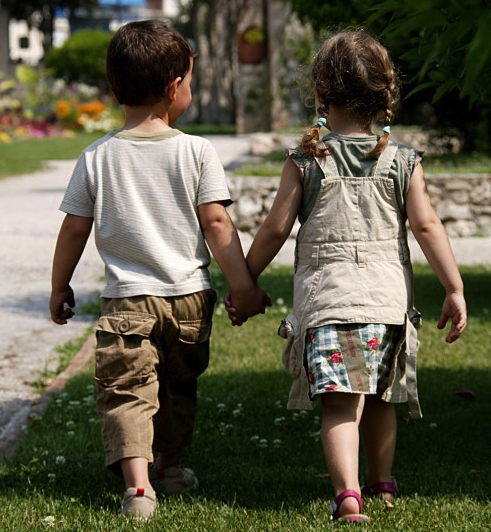 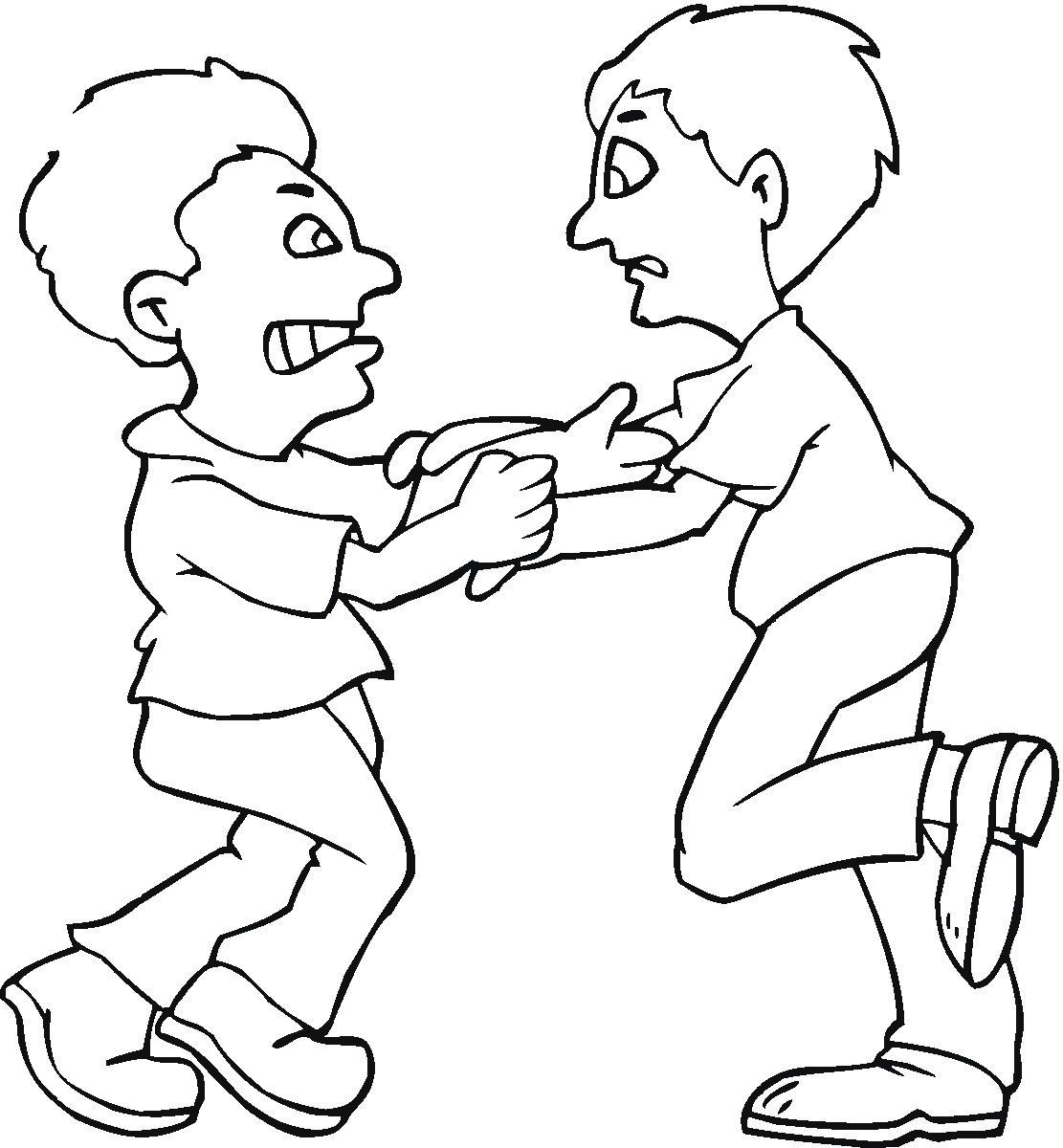 3
9/10/13
Ding Yuan, ECE454
Positive correlation example
void dummy_server () {
  while (request = next_request ()) {
    respond (request);
  }
}
3
Latency for req. 1
Throughput =
L1 + L2 + L3
Latency for req. 2
Latency for req. 3
If we have a faster CPU, both latency
and throughput will improve (smaller 
latency, higher throughput)!
4
9/10/13
Ding Yuan, ECE454
C
C
C
Negative correlation example
void dummy_server () {
  while (request = next_request ()) {
     thread_create(respond, request); 
  }
}
Latency will be worse (larger), why?
Throughput will be better (higher), why?
Latency for req. 1
Latency for req. 2
Latency for 
each req

Latency for req. 3
Before parallelization
After parallelization
5
9/10/13
Ding Yuan, ECE454
Real life analogy
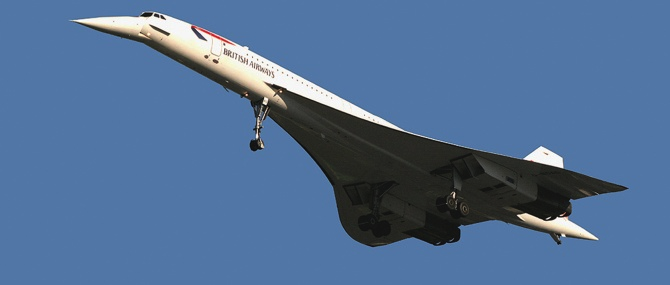 Which plane has higher performance?
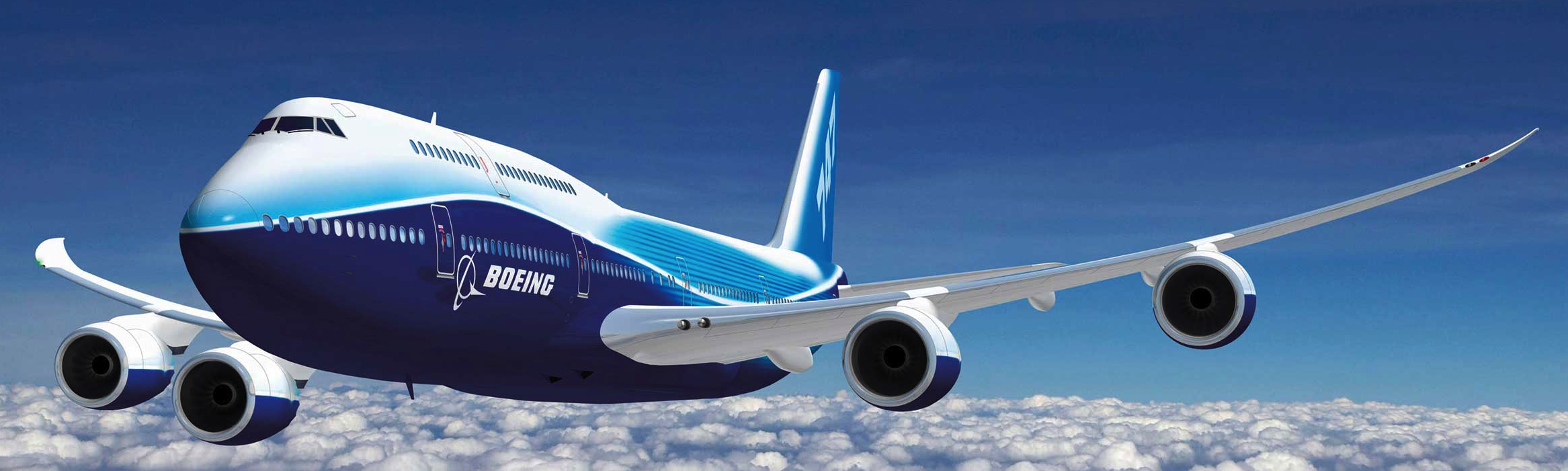 6
9/10/13
Ding Yuan, ECE454
Parallelism vs. Throughput
Will more parallelism always improve throughput?
throughput
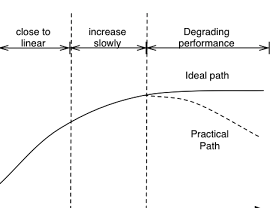 Measure the 
peak throughput
# of threads
7
9/10/13
Ding Yuan, ECE454
Performance measurement is a very complicated problem
Many other metrics: response time, utilization, jitter, etc.
Extra considerations: best case? worst case? average?
Different applications have different requirements
Google/Facebook/Amazon
Online gaming
Netflix
Flight control software on airplane
ACM special interest group on performance evaluation (SIGMETRICS)
8
9/10/13
Ding Yuan, ECE454